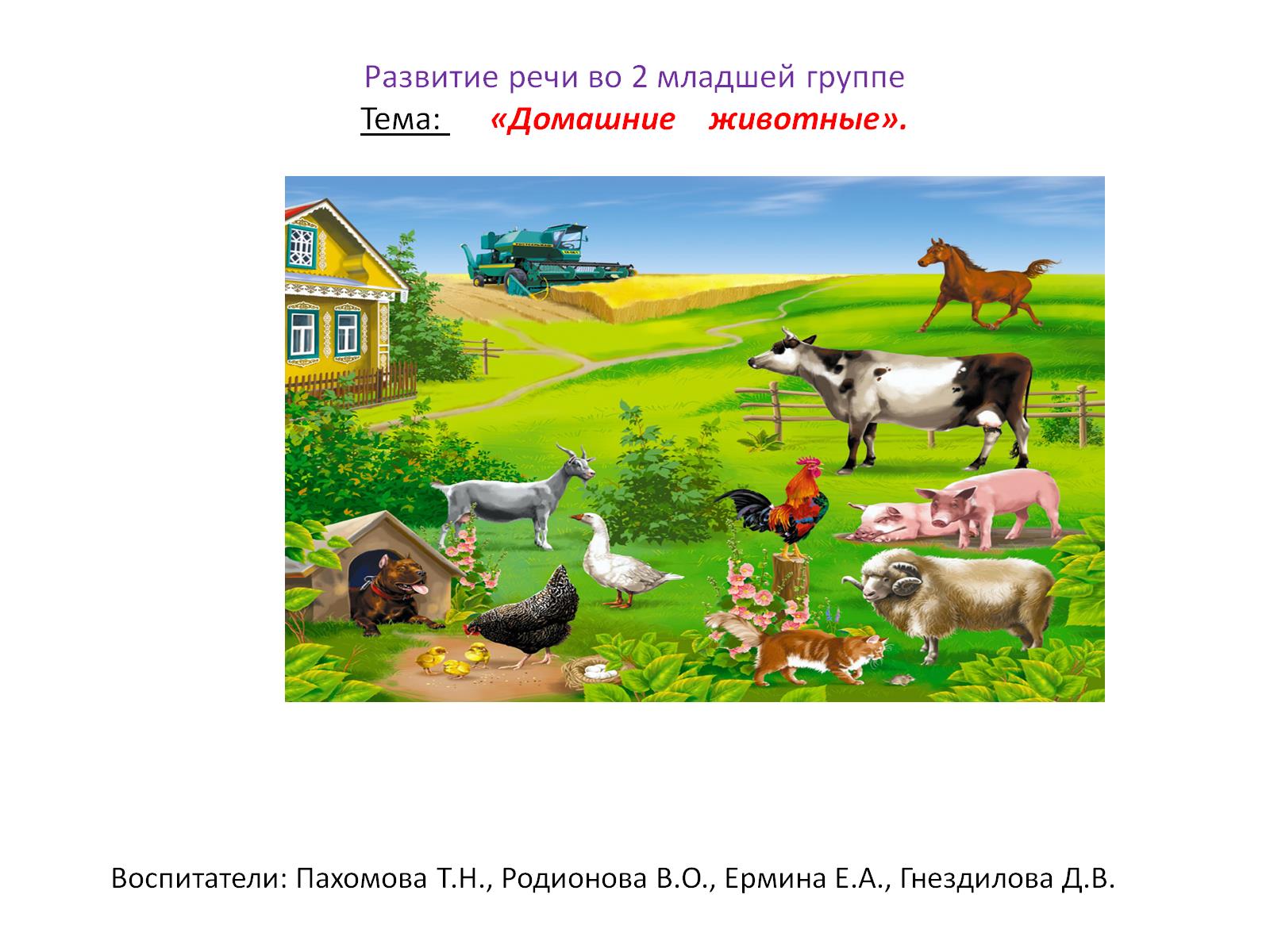 Развитие речи во 2 младшей группеТема:      «Домашние    животные».
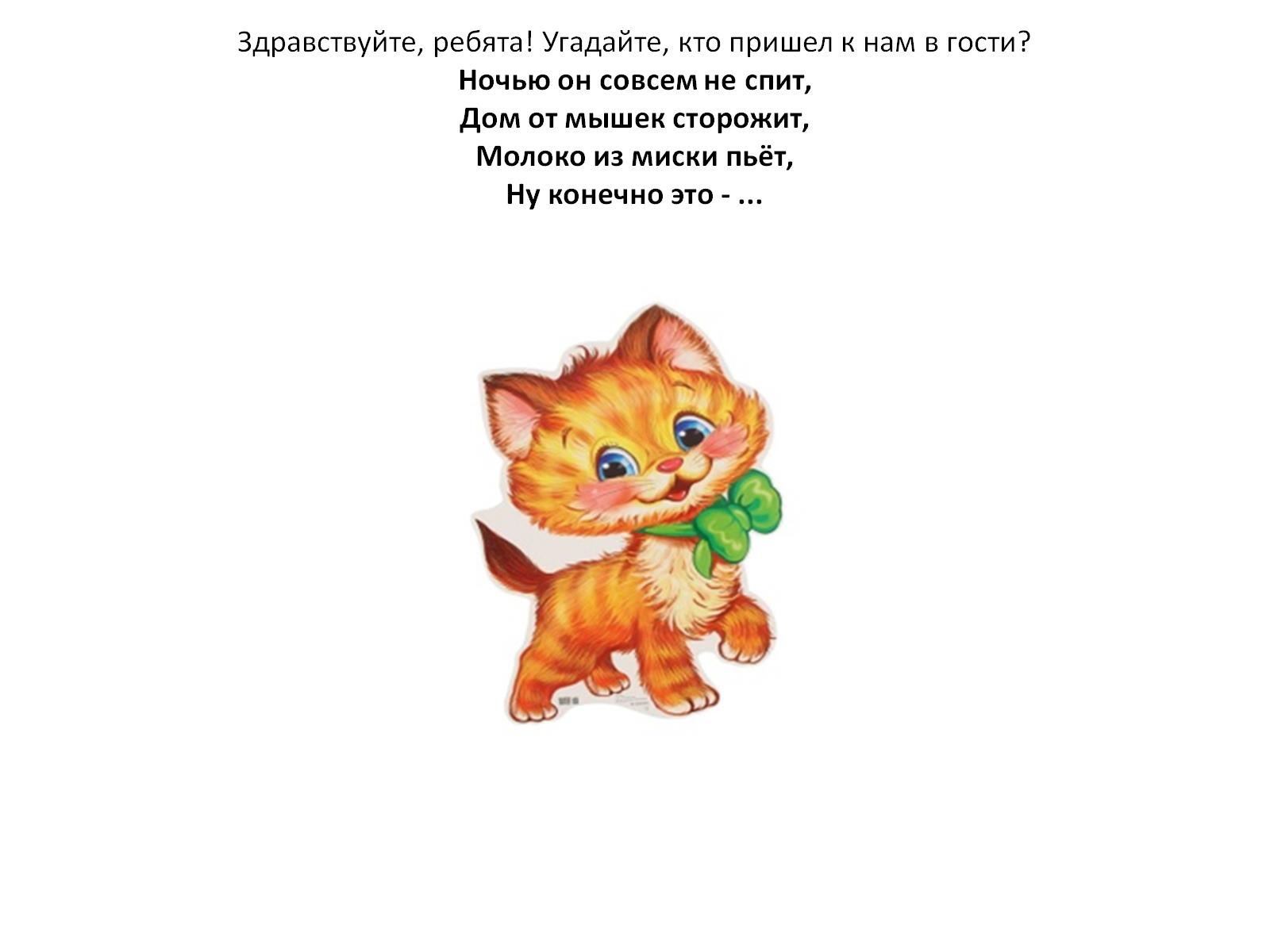 Здравствуйте, ребята! Угадайте, кто пришел к нам в гости? Ночью он совсем не спит,Дом от мышек сторожит,Молоко из миски пьёт,Ну конечно это - ...
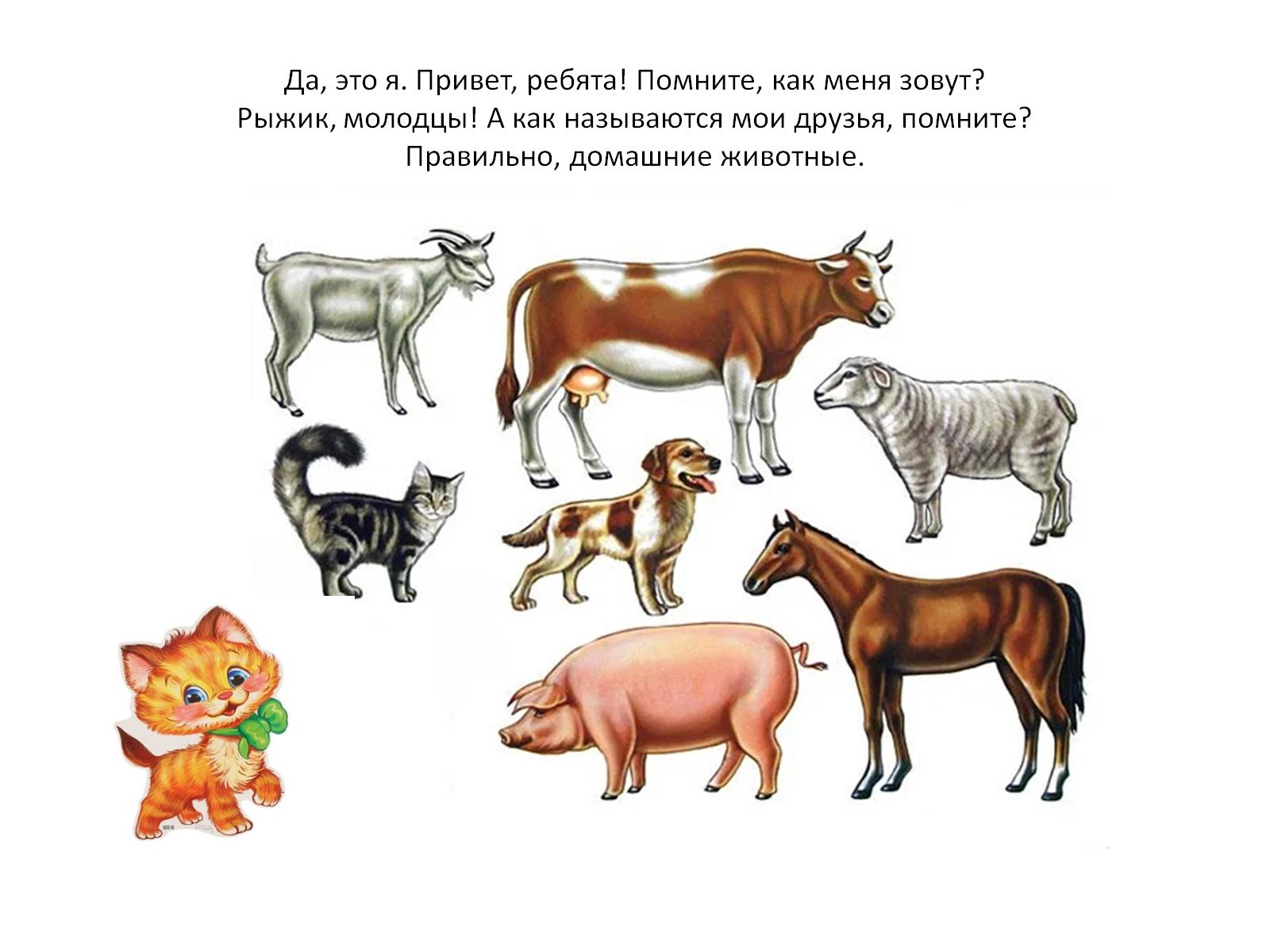 Да, это я. Привет, ребята! Помните, как меня зовут? Рыжик, молодцы! А как называются мои друзья, помните?Правильно, домашние животные.
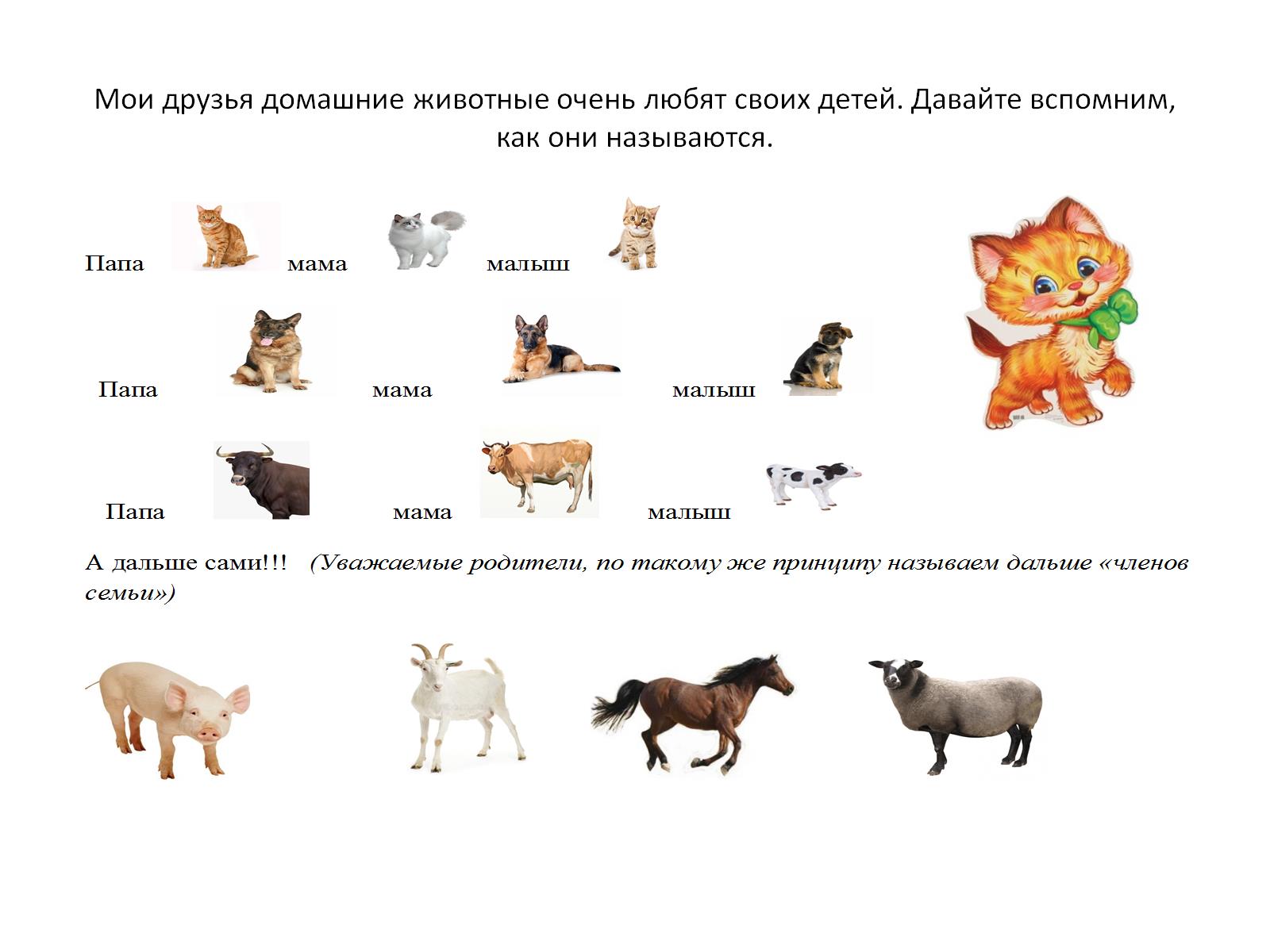 Мои друзья домашние животные очень любят своих детей. Давайте вспомним, как они называются.
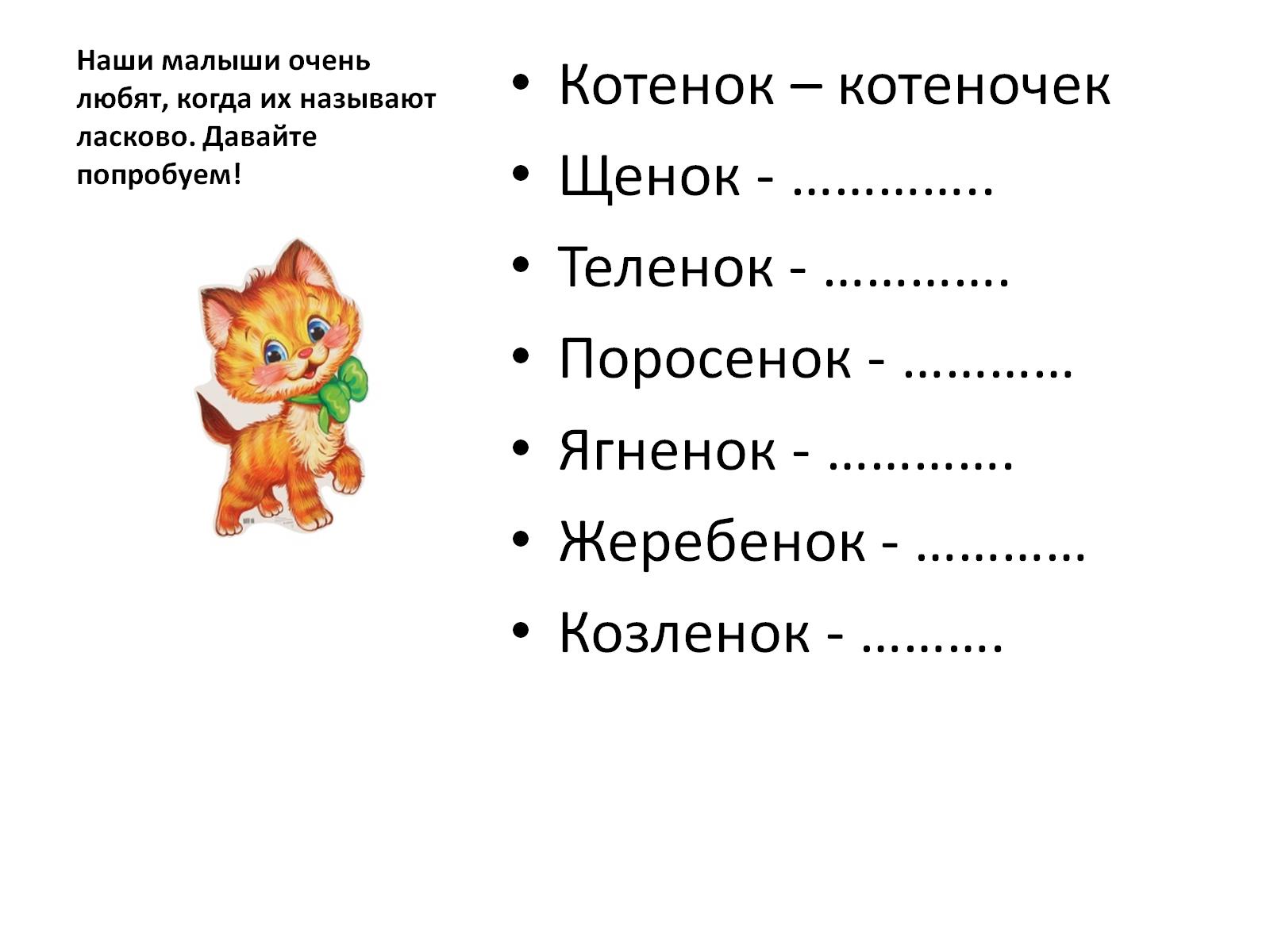 Наши малыши очень любят, когда их называют ласково. Давайте попробуем!
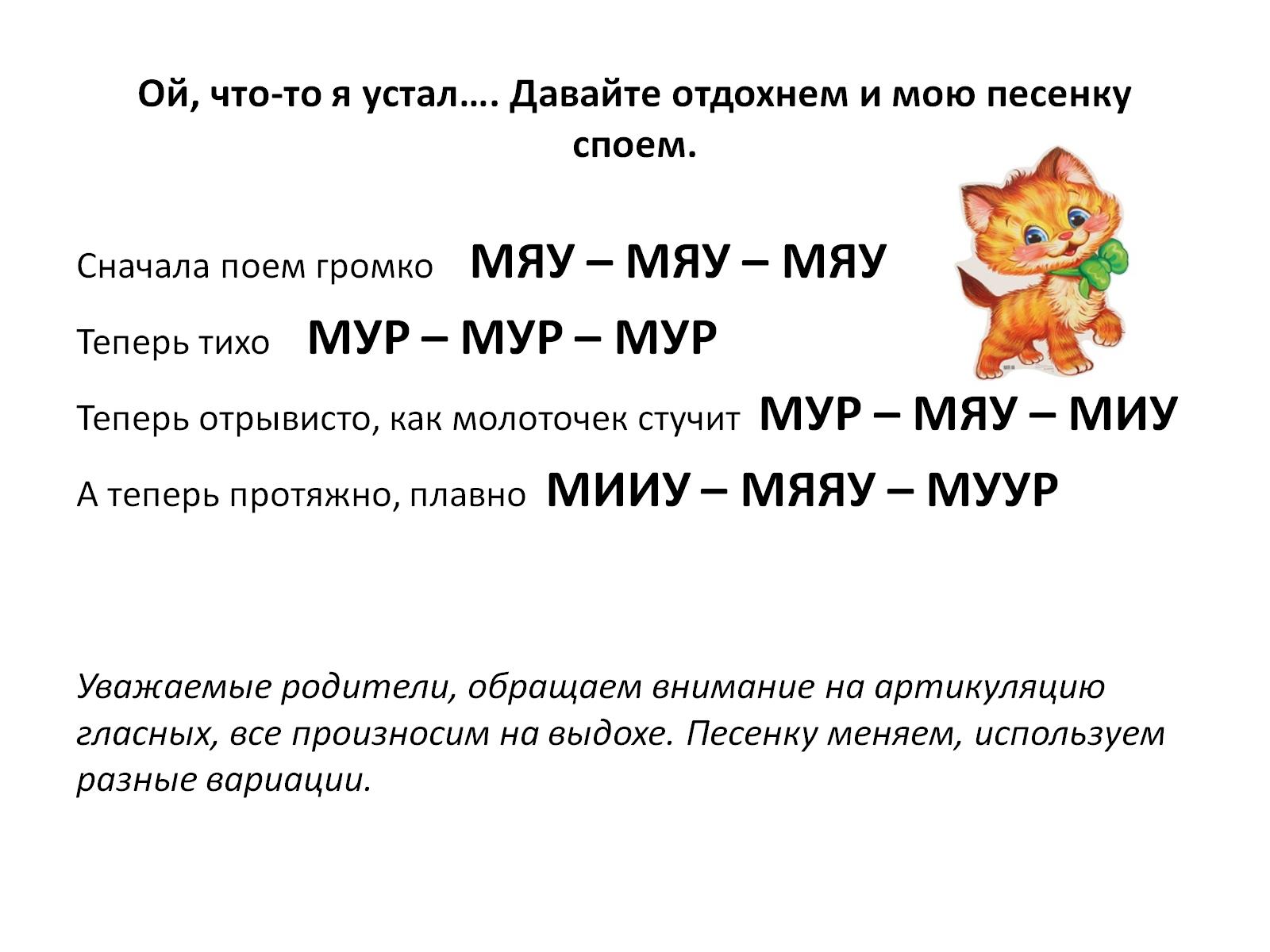 Ой, что-то я устал…. Давайте отдохнем и мою песенку споем.